«ЗИМНИЕ ЗАБАВЫ ДЕТЕЙ»(здоровый образ жизни)
ПРЕЗЕНТАЦИЯ
                               
               Выполнила: ученица  3 класса
                                               МОУ « Основная  Общеобразовательная школа
                                                        с. Талалихино  Вольского района Саратовской области»
                                                         Мгламян Анна Артуровна
                                    Руководитель: Мухамедова Марина Геннадьевна
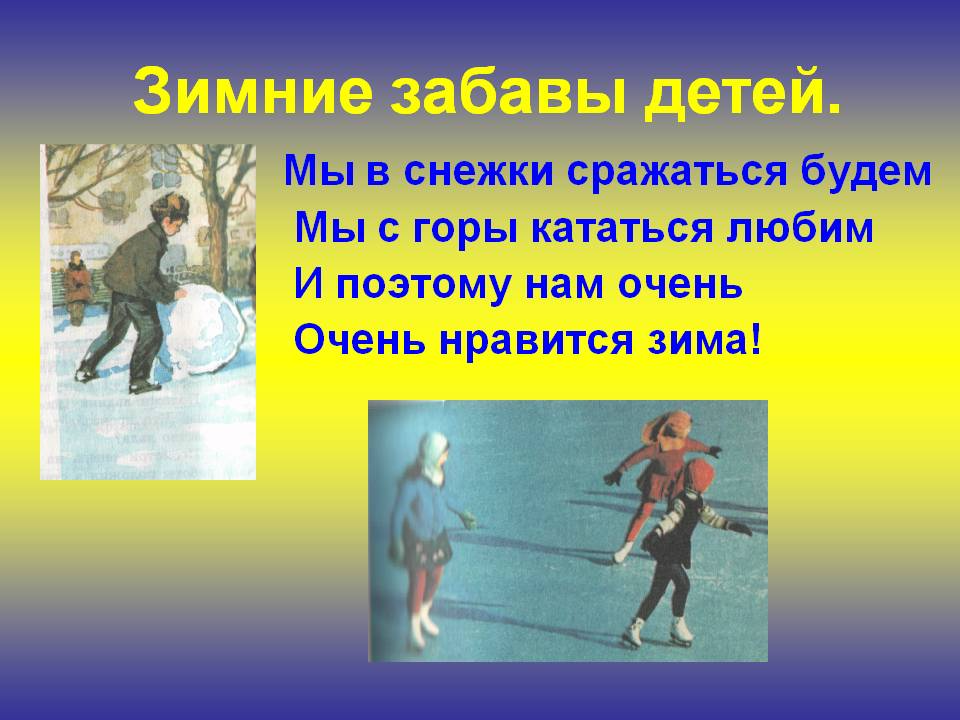 ВОТ  МОЯ  ДЕРЕВНЯ,                ВОТ  МОЙ  ДОМ  РОДНОЙ.      А ЭТО Я С МОИМИ  ДРУЗЬЯМИ.
САМЫЙ ЛУЧШИЙ ПРАЗДНИК –НОВЫЙ ГОД.ВСЕМ РЕБЯТАМ РАДОСТЬ ОН НЕСЁТ.
ДВИЖЕНИЕ – ЭТО ЖИЗНЬ!* НУЖНО  БОЛЬШЕ ГУЛЯТЬ, *ДЫШАТЬ СВЕЖИМ ВОЗДУХОМ, *ЛЮБОВАТЬСЯ  РОДНОЙ ПРИРОДОЙ.
ЛЫЖНАЯ ПРОГУЛКА –                          УКРЕПЛЯЕТ ЗДОРОВЬЕ.      ТОЛЬКО БУДЬ ВНИМАТЕЛЕН,                                                 НЕ ЗАБЛУДИСЬ В ЛЕСУ!
МОРОЗНЫЙ   ДЕНЁК,                  ЧУДЕСНЫЙ   ДЕНЁК!СКОРЕЙ   КОНЬКИ  ПОД  МЫШКУ  И                   МАРШ,  НА  КАТОК!
Мы готовимся к будущим  спортивным победам!
КТО БЫСТРЕЕ  ПТИЧКА ИЛИ МЫ?
МАМА, ПАПА, СЕСТРЁНКА И Я – ДРУЖНАЯ СЕМЬЯ!ВМЕСТЕ КАТАЕМСЯ С ГОРКИ.РАДОСТЬ, ВЕСЕЛЬЕ, СЧАСТЬЕ РЯДОМ С НАМИ – ЗНАЧИТ МЫ ЗДОРОВЫ! УРА!
Лепить снеговика  сложно, но очень                     интересно!
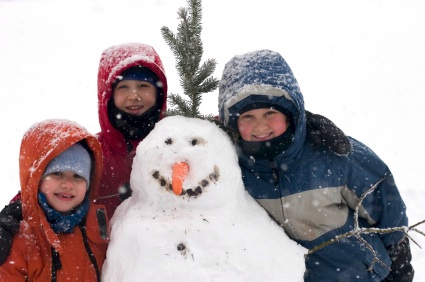 ПОМОГАЯ, ПТИЦАМ –            МЫ ПОМОГАЕМ СЕБЕ !
Здоровье –          важнейшая   ценность.     Беречь его нужно с детства.
Зимние  развлечения 
              помогут в этом.